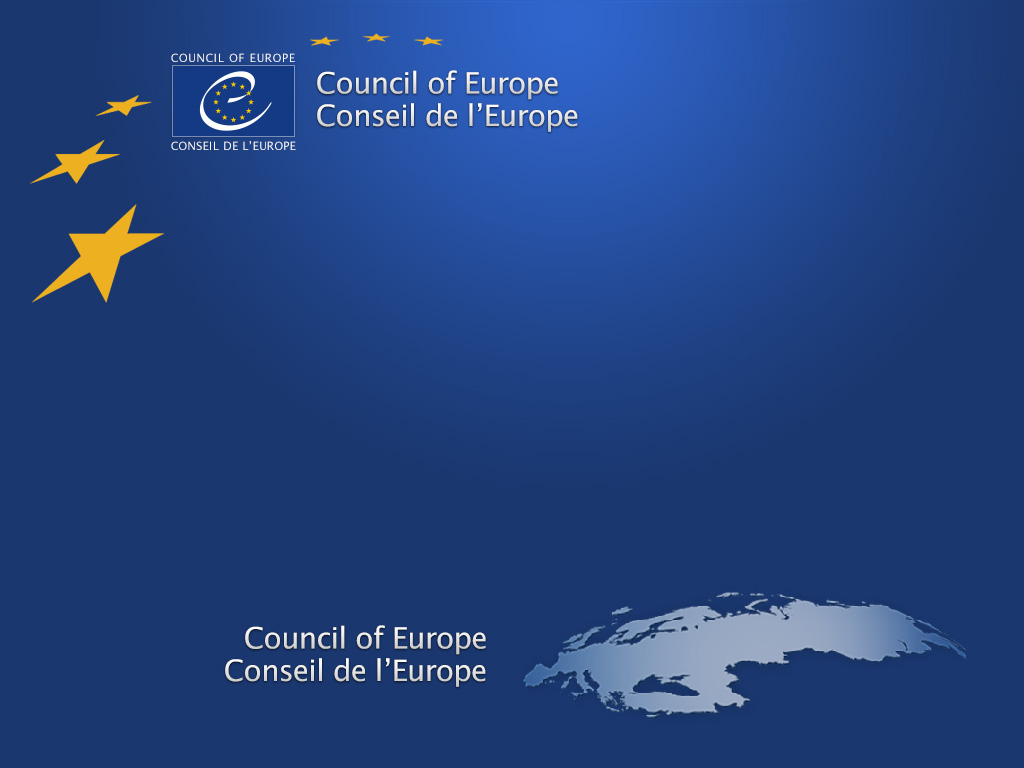 Fate clic per modificare il formato del testo del titoloClick to edit Master title style
Results from the capacity building programmes in the Western Balkans


Vesna Atanasova, Programme Manager, Education Department
29 November 2019
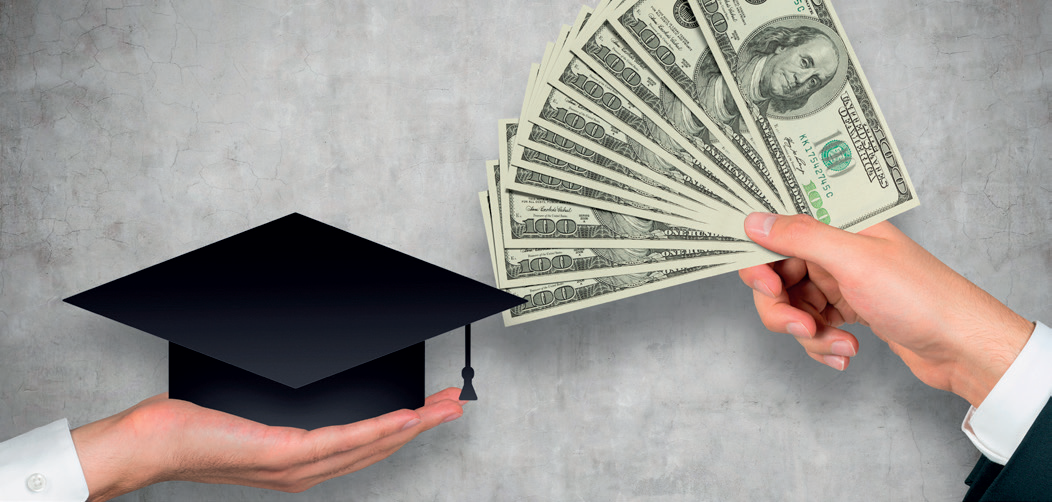 No European country is exempt from corruption in education
Programmes in line with the ETINED  mission: 
Contributing to the development of a culture of democracy and participation in education by promoting ethics, transparency and integrity;
Rising awareness of the issues of ethics, transparency and integrity in education;
[Speaker Notes: Albania, Armenia, Austria, Belgium, Bosnia and Herzegovina, Bulgaria, Canada, France, Germany, Greece, Hungary, Italy, Montenegro, Netherlands, North Macedonia, Norway, Poland, Republic of Moldova, Romania, Serbia, Slovak Republic, Spain, Turkey, Ukraine, United Kingdom and Kosovo*.]
In co-operation with the CoE Field Offices
Belgrade
Tirana
Strasbourg
(HQ)
Podgorica
Skopje
Sarajevo
Pristina
“Strengthen integrity and combat corruption in higher education”                                                            Montenegro, Serbia and Kosovo*
*This designation is without prejudice to positions on status and is in line with UNSCR 1244 and the ICJ opinion on the Kosovo Declaration of Independence.
IMPLEMENTATION APPROACH
(2016-2019)
[Speaker Notes: Government Approaches to Higher Education : National Strategy, Governance, and the law
National Policies on Anti-Corruption and the Anti-Corruption agency 
The Public Higher Education Institutions (HEIs): Structural and Quality Issues; staffing and HR issues 
Admission to Higher Education
The Public Universities: Integrity Issues
Private Universities
The Commission for Accreditation and Quality Assurance]
Some results and mechanisms to strengthen academic integrity
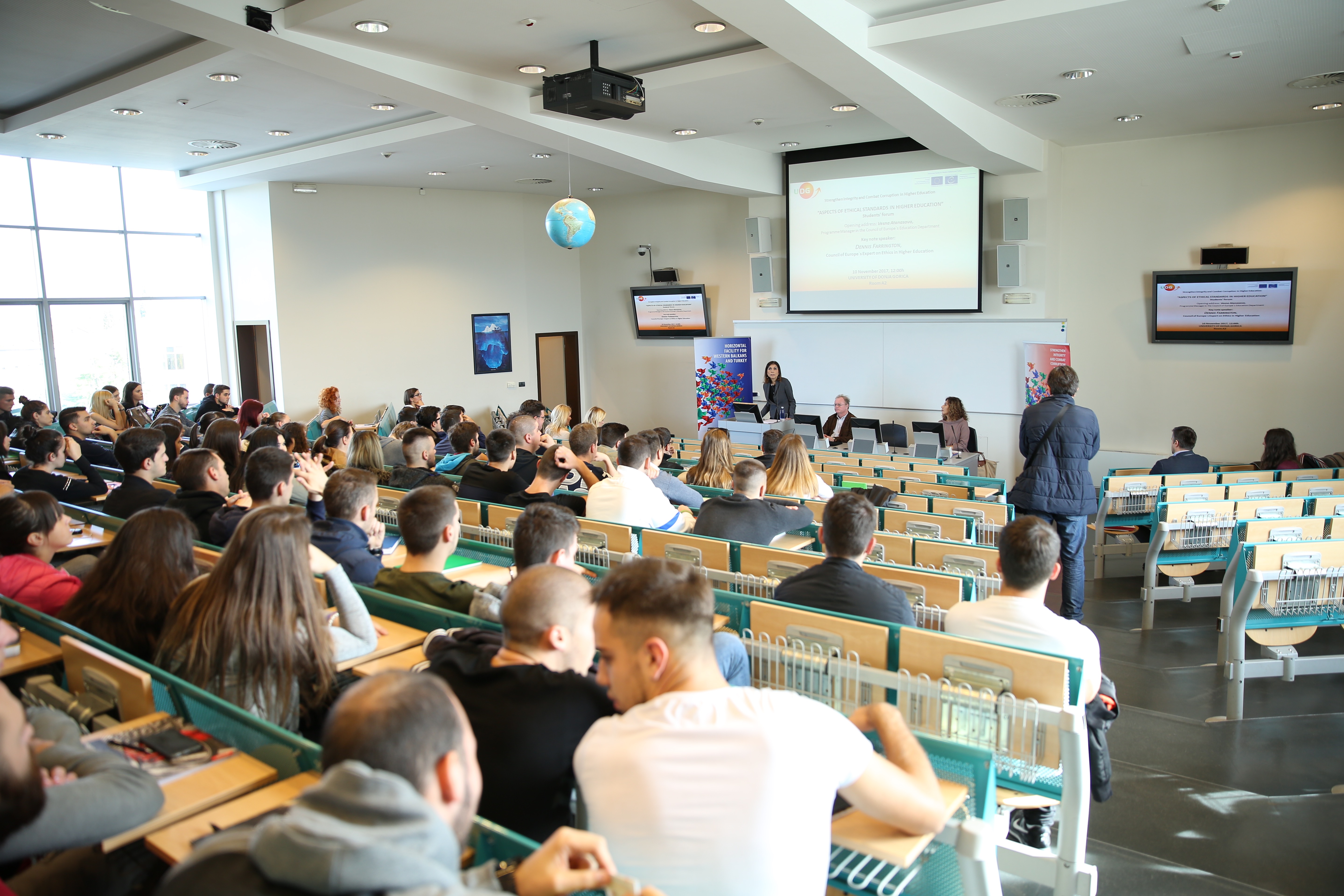 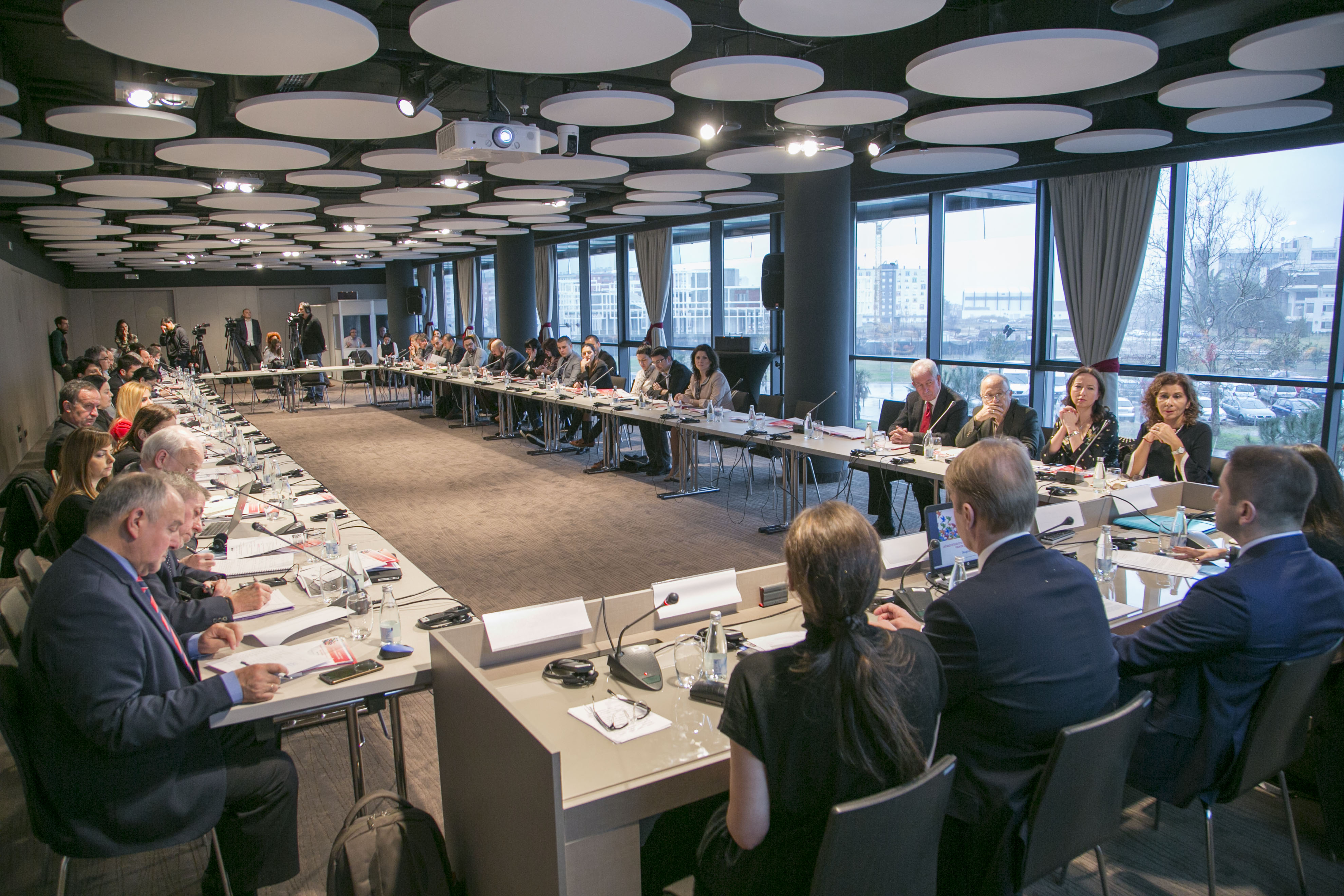 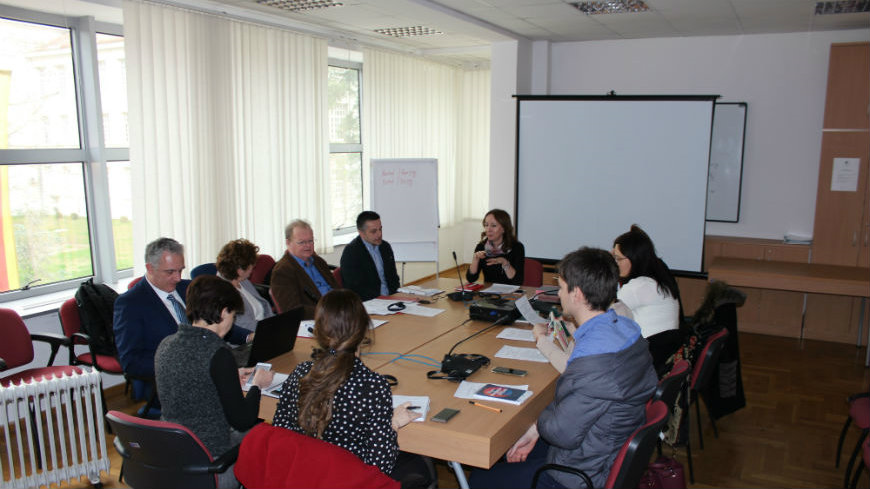 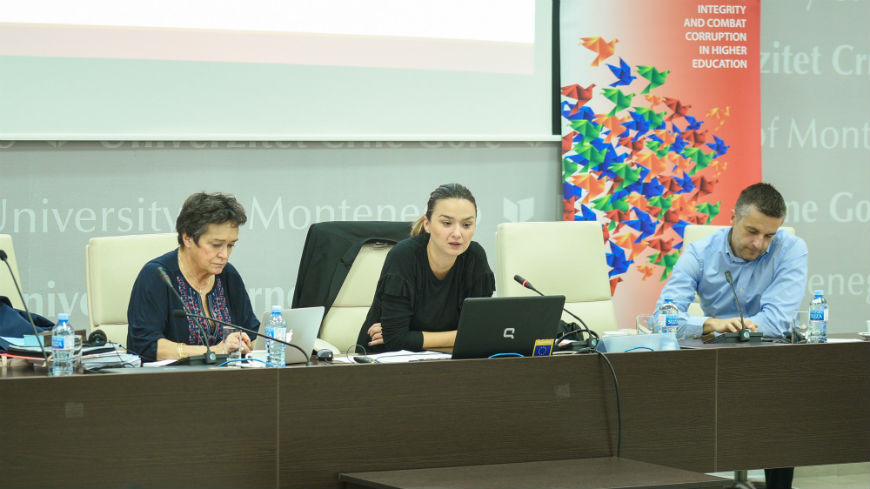 Online courses for students
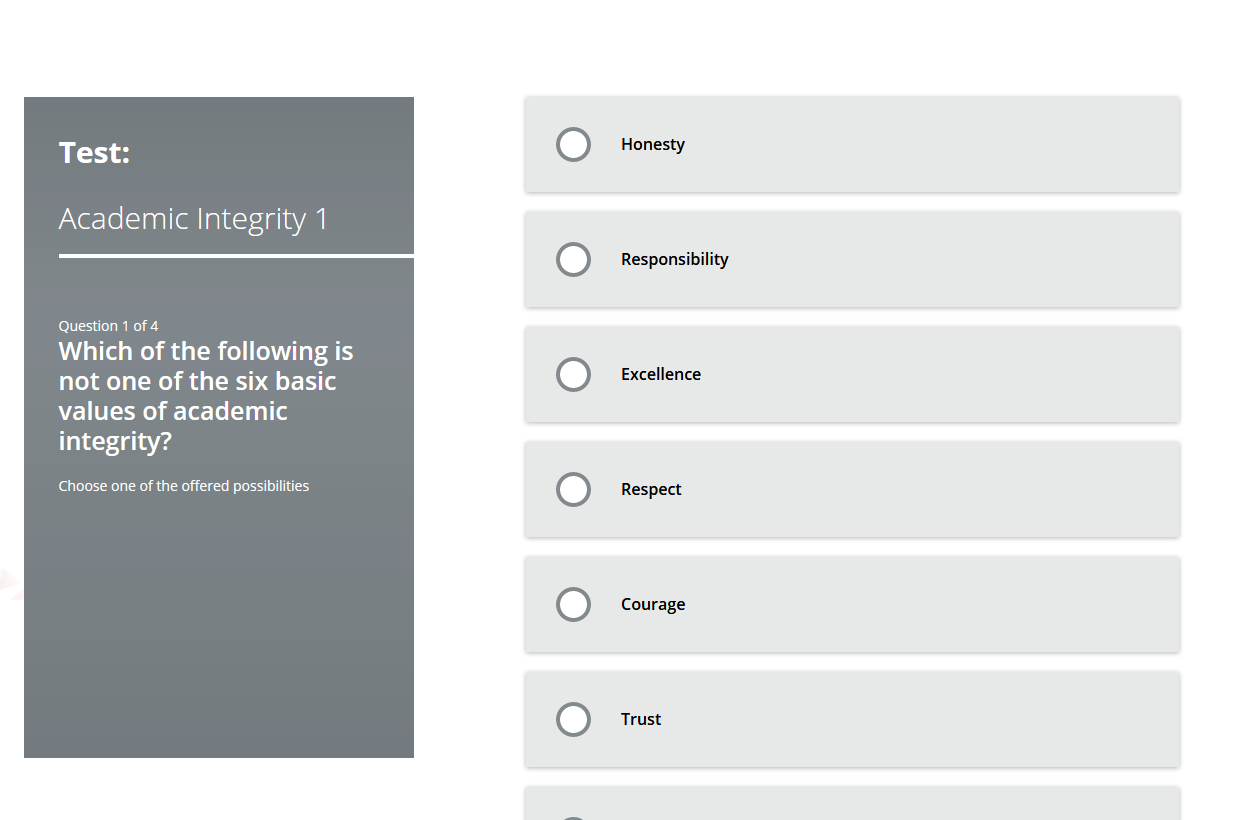 On-line courses for students on Academic Integrity and Plagiarism – Montenegro and Serbia
Courses to be decontextualized and added to CoE self-learning courses
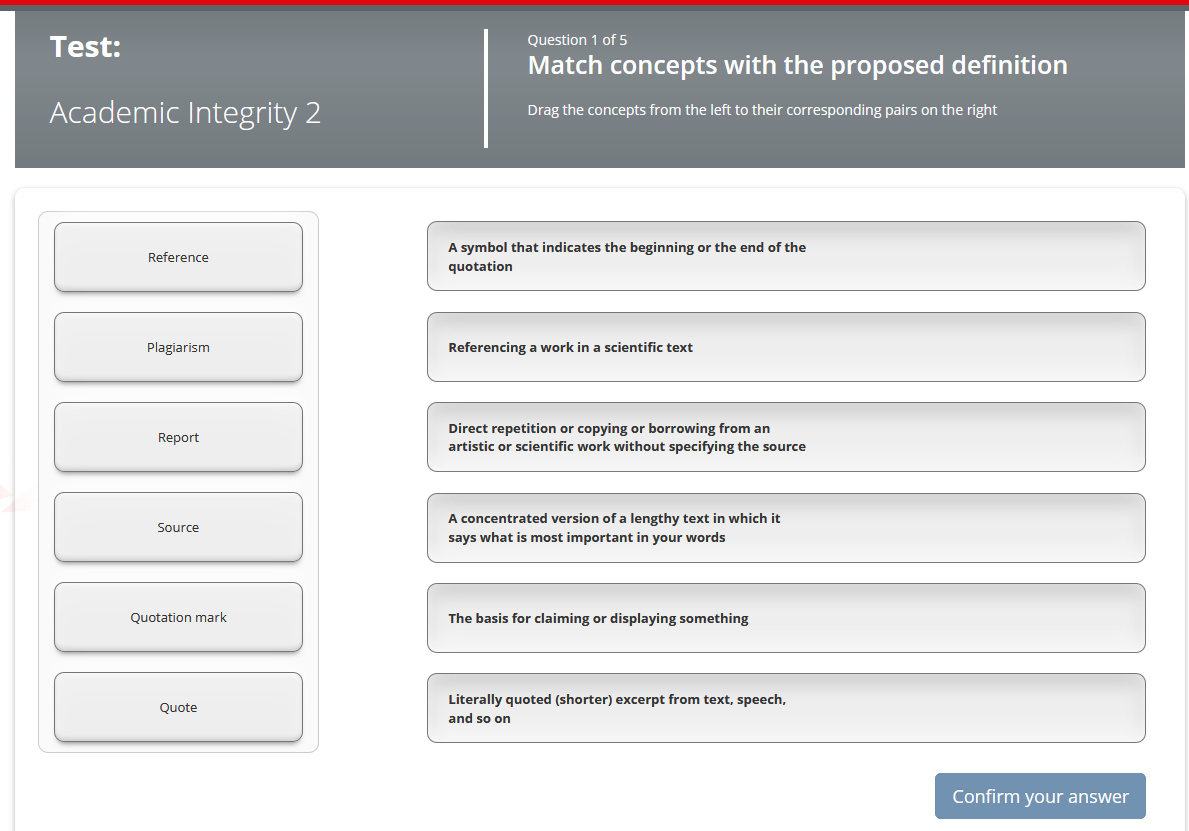 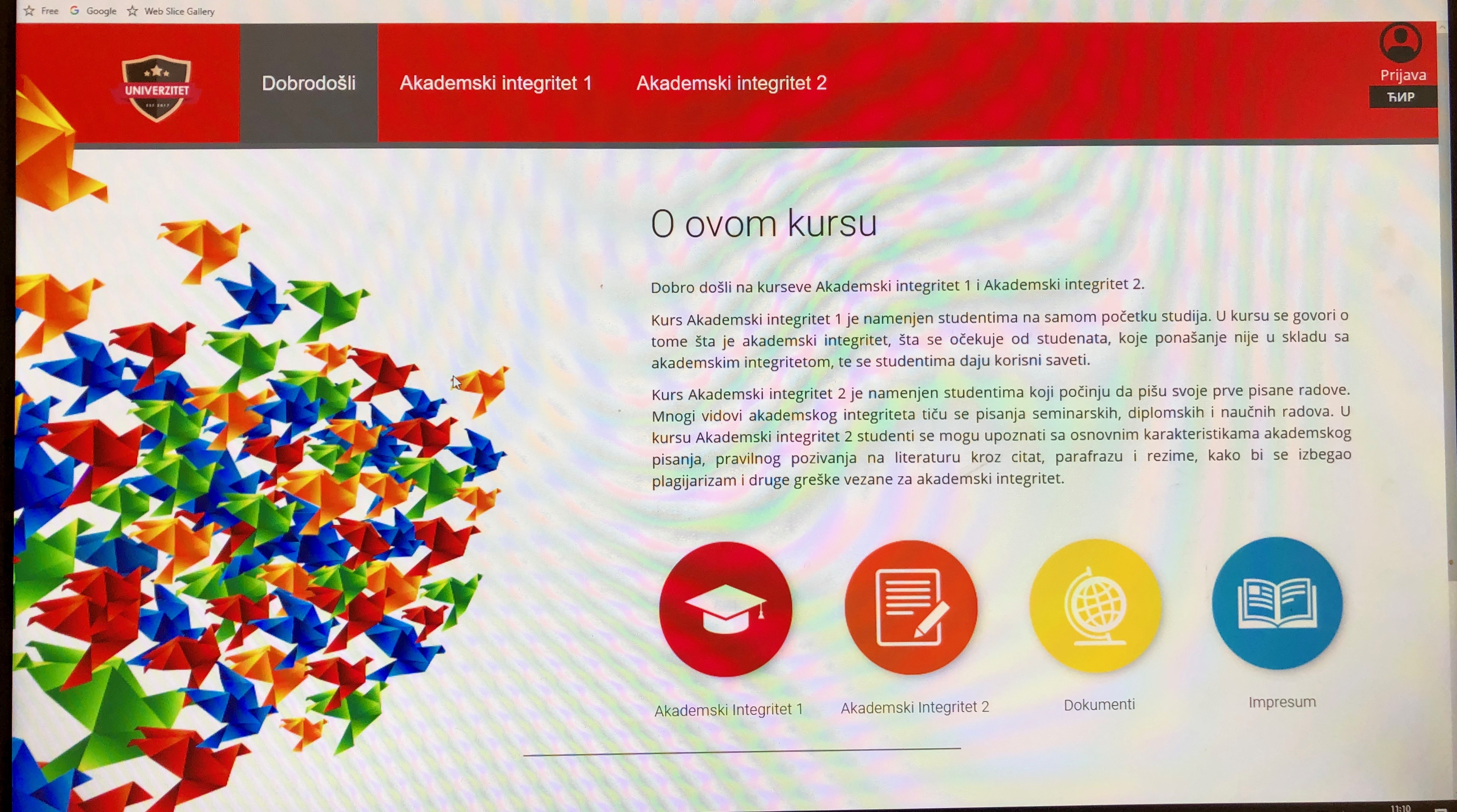 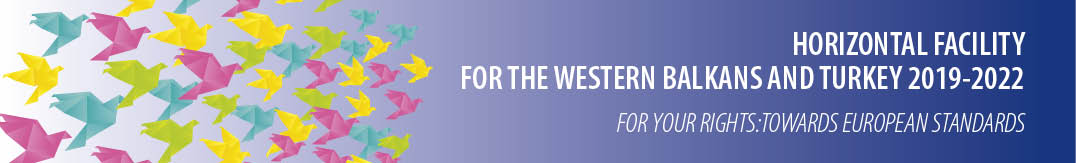 Quality Education for All – Montenegro
Implementation of the Law on Integrity
National Ethical Commission
University of Montenegro

Baseline studies on integrity in Higher Education
North Macedonia (October 2019)
Bosnia & Herzegovina (October 2019)
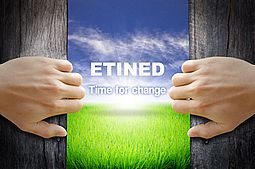 Thank you
https://www.coe.int/en/web/ethics-transparency-integrity-in-education